Cascade Natural Gas CorporationUG-143616Investigation of Natural GasInfrastructure
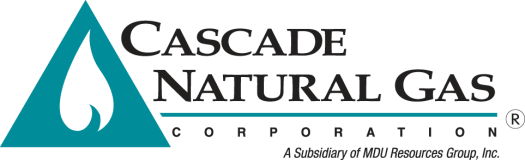 CurrentLine Extension Policy
Established in 1997
Offer an upfront credit 
Applied to construction costs
 3.3 times commodity margin for a service line 
6.6 times commodity margin for a main and service line
Customer charged if load doesn’t materialize in 12 months
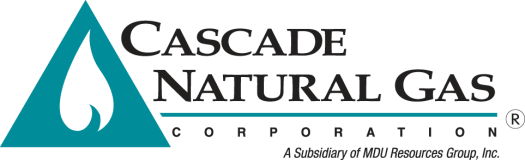 2
Unintended Consequences
Prohibitive first cost barrier to connect
Lost opportunities to serve
3
Line Extension Costs
Average length of service line 
43 feet
Average cost for a new service line (not main)
$1666
Average customer
uses 53 therms a months.  
Cascade’s current tariff allows for 3.3 times annual margin which equates to a credit of $568. Therefore, the customer would be required to contribute [$1666-$568=1098*1.2387(FIT)]=$1360
Other customer costs for gas appliance(s) and appliance installation
4
ProposedLine Extension Policy
Offer an upfront credit for construction costs
20 times commodity margin for service line and, or mains

Supplement with promotional concession
Provide water heaters to new residential conversion customers.
5
Line Extension Policy Goals
Provide affordable access to natural gas service
Compete with low cost municipal/PUD electrics
Get more Washington residents using a cleaner burning fuel
Increase throughput for rate of fixed cost recovery per customer
Improve distribution system through expansion
6
Other Considerations
Commission Policy on “used and useful” for natural gas main extensions
Plan for future growth
Avoid lost opportunities to serve
Commission waiver to allow recovery of costs for promotional advertising
Make public aware of low cost, clean burning heating fuel option
Separate solution needed for underserved communities
Need a unique solution to spread costs and reduce regulatory lag
7
Summary
To provide Washingtonians with access to low cost, clean gas service
Need to revise current line extension policy through tariff filing
Need Commissioner Policy on “used and useful” for future growth
Need Commission action to allow cost recovery for promotional advertising 
Need a unique solution for underserved or stranded communities
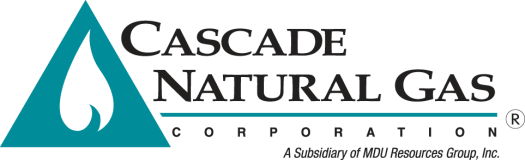 8